TRƯỜNG: ……
GIÁO VIÊN: …………
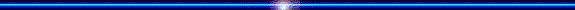 BÀI 5.  CHIA ĐA THỨC CHO 
ĐƠN THỨC
BÀI 5: PHÉP CHIA ĐA THỨC CHO ĐƠN THỨC
MỞ ĐẦU
BÀI 5: PHÉP CHIA ĐA THỨC CHO ĐƠN THỨC
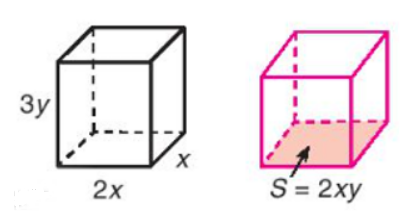 BÀI 5: PHÉP CHIA ĐA THỨC CHO ĐƠN THỨC
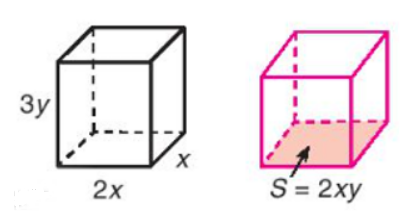 Để giải quyết bài toán trên là làm như thế nào?
BÀI 5: PHÉP CHIA ĐA THỨC CHO ĐƠN THỨC
Học xong bài này các em không những sẽ thực hiện được phép chia đó mà hơn nữa còn biết cách chia một đa thức cho một đơn thức
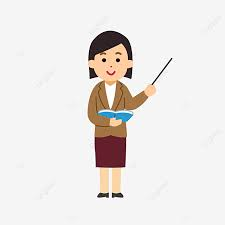 BÀI 5: PHÉP CHIA ĐA THỨC CHO ĐƠN THỨC
HÌNH THÀNH KIẾNTHỨC
BÀI 5: PHÉP CHIA ĐA THỨC CHO ĐƠN THỨC
1. CHIA ĐƠN THỨC CHO ĐƠN THỨC
HOẠT ĐỘNG 1
BÀI 5: PHÉP CHIA ĐA THỨC CHO ĐƠN THỨC
1. CHIA ĐƠN THỨC CHO ĐƠN THỨC
HOẠT ĐỘNG 1
Xem thêm tại Website VnTeach.Com 
https://www.vnteach.com
BÀI 5: PHÉP CHIA ĐA THỨC CHO ĐƠN THỨC
1. CHIA ĐƠN THỨC CHO ĐƠN THỨC
HOẠT ĐỘNG 2
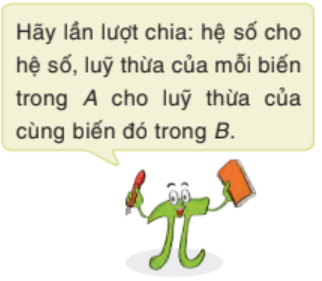 BÀI 5: PHÉP CHIA ĐA THỨC CHO ĐƠN THỨC
1. CHIA ĐƠN THỨC CHO ĐƠN THỨC
HOẠT ĐỘNG 2
BÀI 5: PHÉP CHIA ĐA THỨC CHO ĐƠN THỨC
1. CHIA ĐƠN THỨC CHO ĐƠN THỨC
KẾT LUẬN
HOẠT ĐỘNG 2
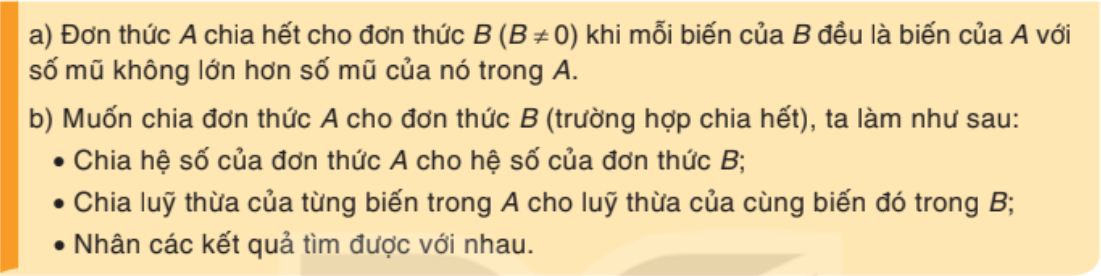 BÀI 5: PHÉP CHIA ĐA THỨC CHO ĐƠN THỨC
1. CHIA ĐƠN THỨC CHO ĐƠN THỨC
VÍ DỤ 1
HOẠT ĐỘNG 2
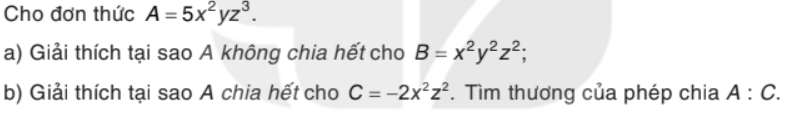 Giải
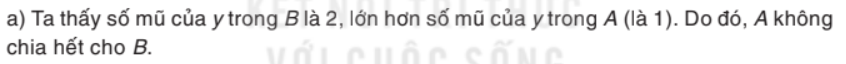 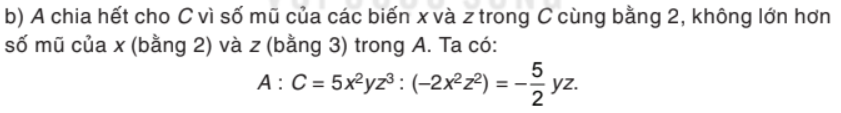 BÀI 5: PHÉP CHIA ĐA THỨC CHO ĐƠN THỨC
2. CHIA ĐA THỨC CHO ĐƠN THỨC
BÀI 5: PHÉP CHIA ĐA THỨC CHO ĐƠN THỨC
2. CHIA ĐA THỨC CHO ĐƠN THỨC
VÍ DỤ 2
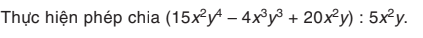 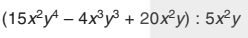 Giải
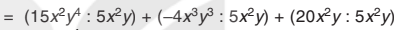 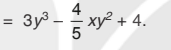 BÀI 5: PHÉP CHIA ĐA THỨC CHO ĐƠN THỨC
LUYỆN TẬP
BÀI 5: PHÉP CHIA ĐA THỨC CHO ĐƠN THỨC
LUYỆN TẬP 1
BÀI GIẢI
BÀI 5: PHÉP CHIA ĐA THỨC CHO ĐƠN THỨC
LUYỆN TẬP 2
Giải:
BÀI 5: PHÉP CHIA ĐA THỨC CHO ĐƠN THỨC
Bài 1.30 a) SGK trang 24
Bài giải:
BÀI 5: PHÉP CHIA ĐA THỨC CHO ĐƠN THỨC
Bài 1.32 SGK trang 24  Thực hiện phép chia:
Bài giải:
BÀI 5: PHÉP CHIA ĐA THỨC CHO ĐƠN THỨC
VẬN DỤNG
BÀI 5: PHÉP CHIA ĐA THỨC CHO ĐƠN THỨC
VẬN DỤNG 1
Giải bài toán mở đầu
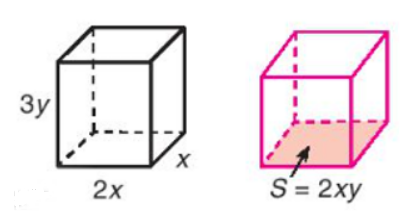 BÀI 5: PHÉP CHIA ĐA THỨC CHO ĐƠN THỨC
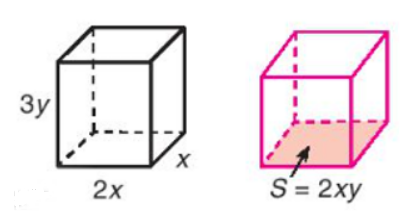 BÀI 5: PHÉP CHIA ĐA THỨC CHO ĐƠN THỨC
VẬN DỤNG 2
Bài giải:
BÀI 5: PHÉP CHIA ĐA THỨC CHO ĐƠN THỨC
- Xem lại toàn bộ nội dung bài đã học.
HƯỚNG DẪN VỀ NHÀ
- Nắm được quy tắc chia đơn thức cho đơn thức, chia đa thức cho đa thức
- Làm các bài tập 1.31 SGK trang 24
- Chuẩn bị tiết sau luyện tập chung.